BÀI 29 – VIRUS
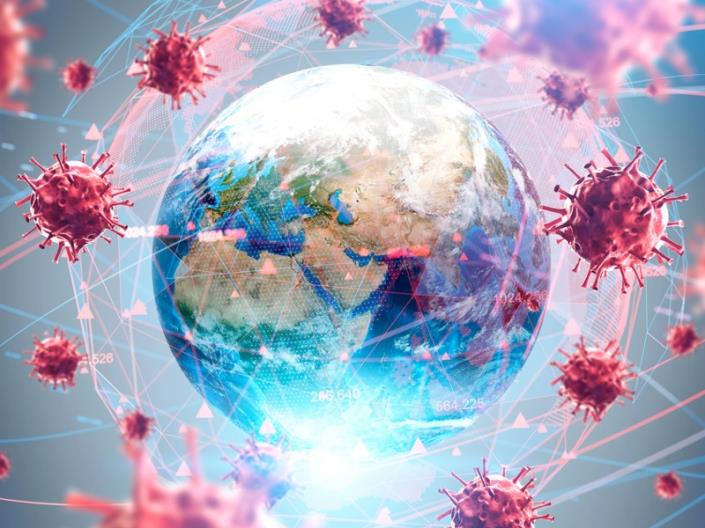 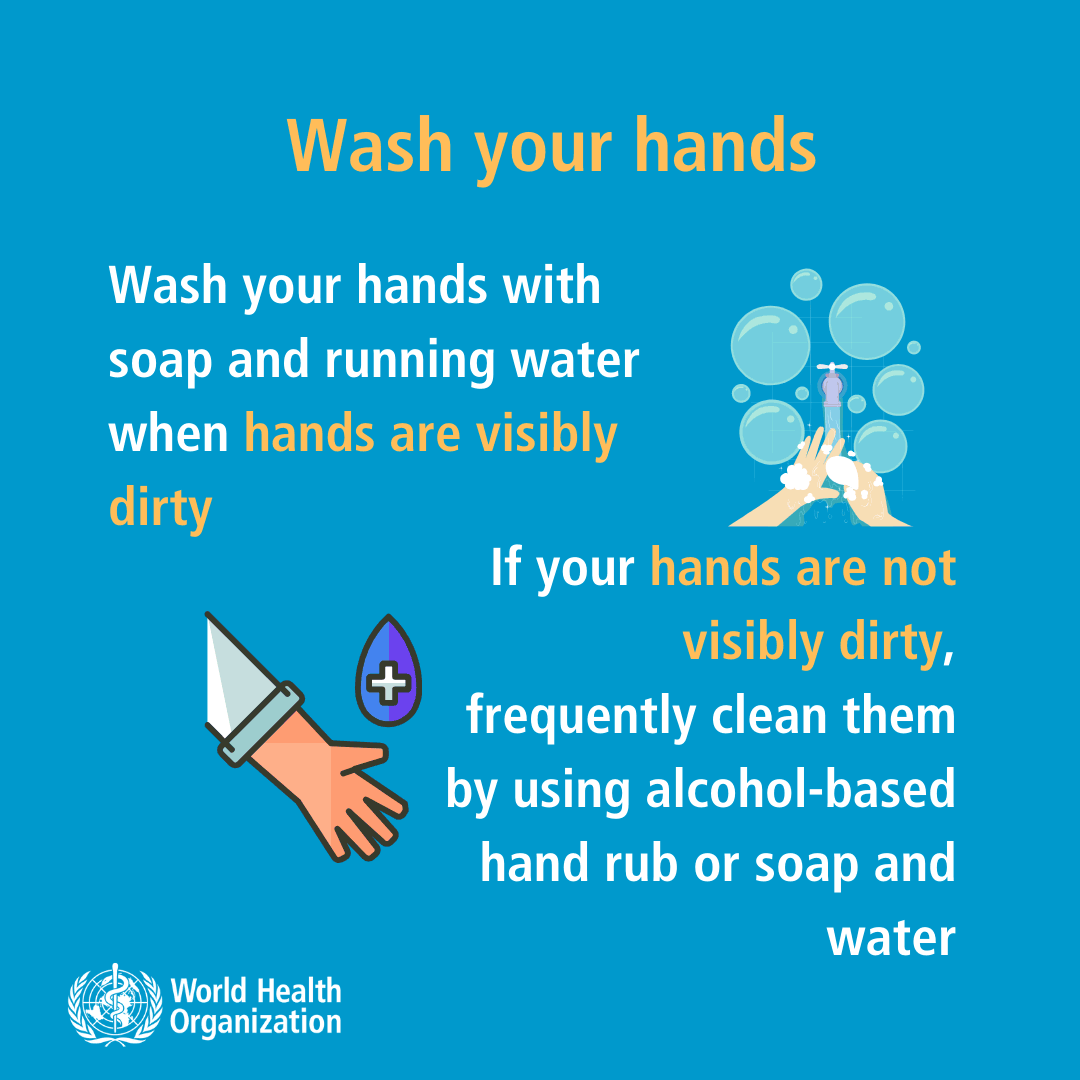 START UP!
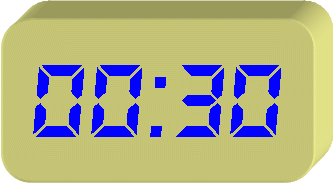 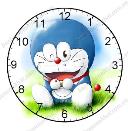 Hãy xếp các bức ảnh sau vào bảng dưới đây cho phù hợp (30 giây)
1
2
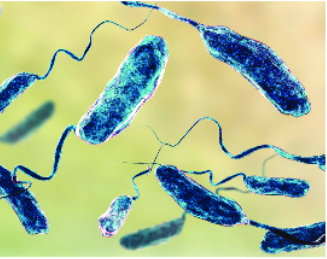 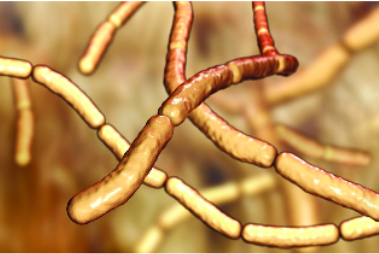 3
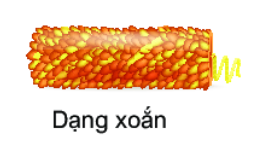 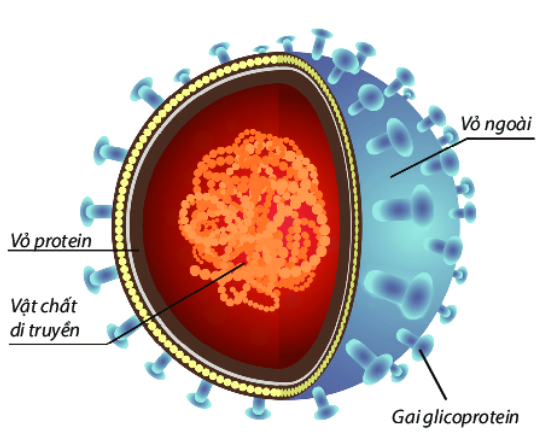 4
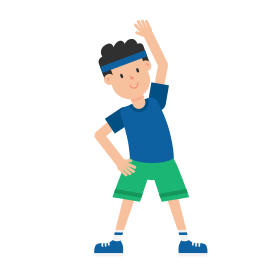 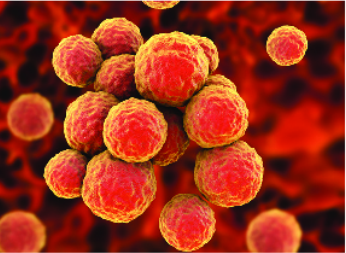 5
Đáp án
1
2
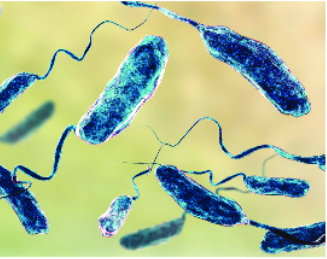 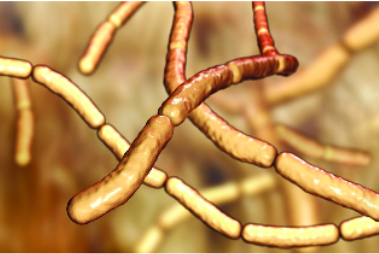 3
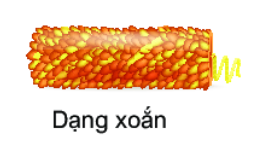 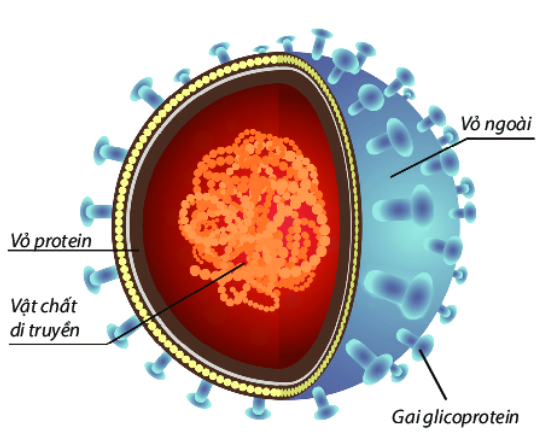 4
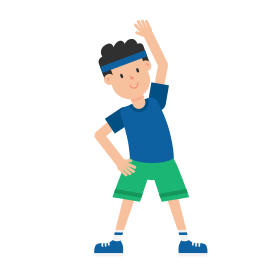 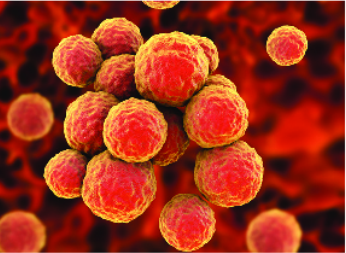 5
I. ĐA DẠNG VIRUS
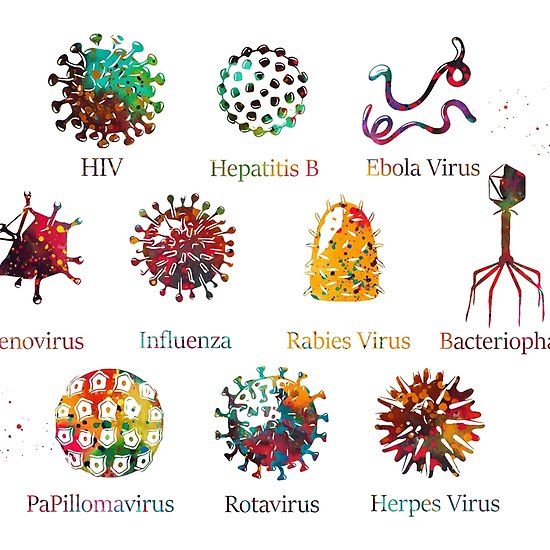 Virus là gì?
Virus là dạng sống có kích thước vô cùng nhỏ bé, không có cấu tạo tế bào, chỉ nhân lên được trong tế bào của sinh vật sống.
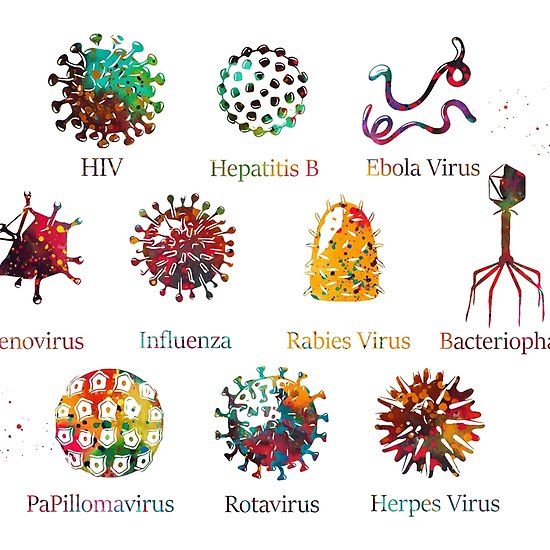 I. ĐA DẠNG VIRUS
Virus có kích thước, hình dạng như thế nào?
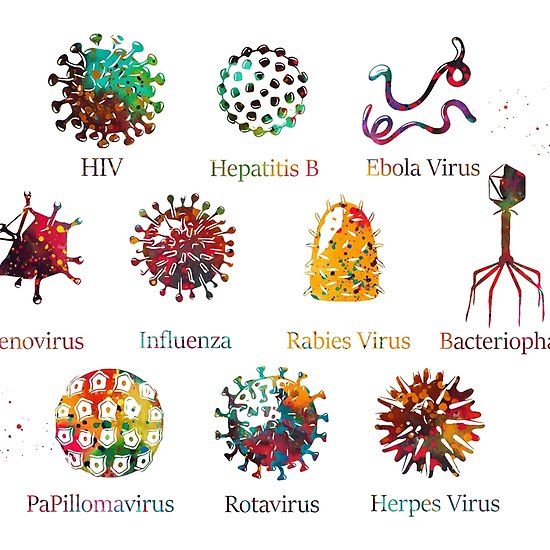 I. ĐA DẠNG VIRUS
Hình dạng:
+ Dạng xoắn: virus Ebola, virus cúm…
+ Dạng khối: virus HIV, bại liệt, virus corona…
+ Dạng hỗn hợp: virus đậu mùa….
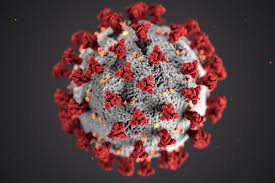 Virus corona có kích thước, hình dạng như thế nào?
Em có nhận xét gì về hình dạng của virus?
II/ CẤU TẠO CỦA VIRUS
Quan sát hình ảnh em hãy cho biết cấu tạo virus gồm những thành phần nào?
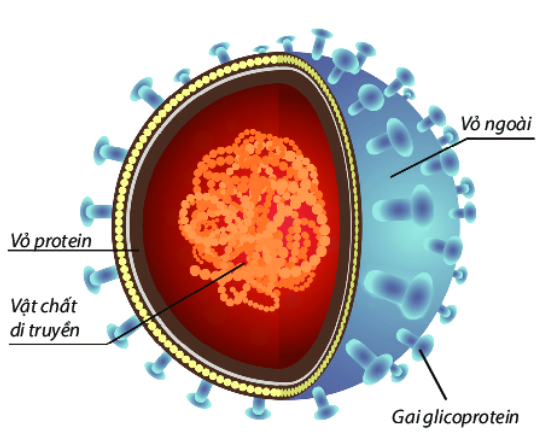 Virus chưa có cấu tạo tế bào.
Cấu tạo gồm 2 thành phần cơ bản:
Vỏ protein và Lõi vật chất di truyền (ADN hoặc ARN). Một số virus có thêm vỏ ngoài và gai glycoprotein.
Vì sao nói virus chưa có cấu tạo tế bào điển hình?
VIRUS VÀ VI KHUẨN KHÁC NHAU NHƯ THẾ NÀO?
Bài tập
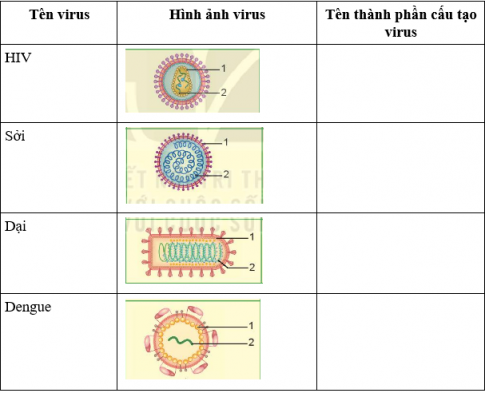 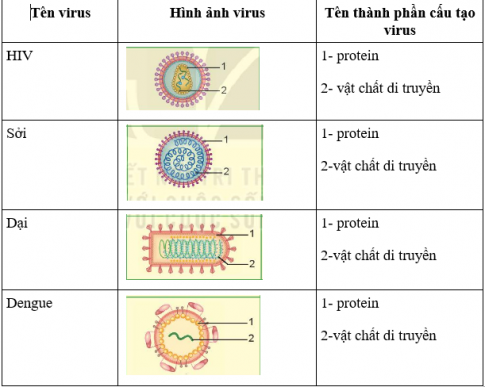 BTVN: Biểu hiện và cách phòng tránh của bệnh covid 19
TIẾT 59, BÀI 29 – VIRUS
(TIẾP THEO)
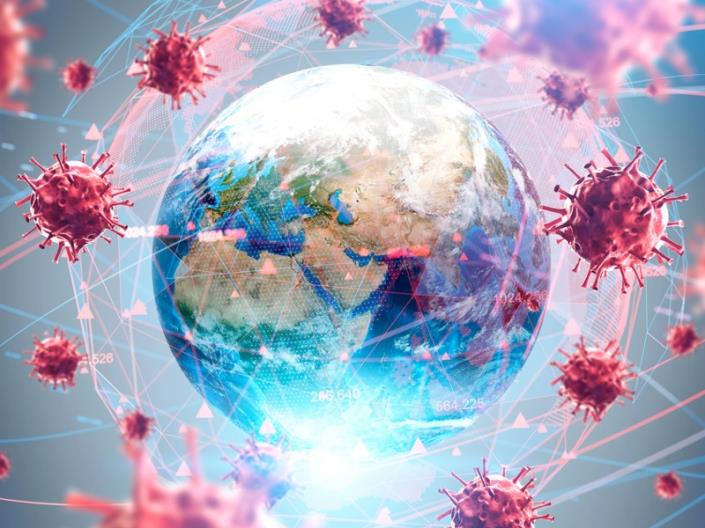 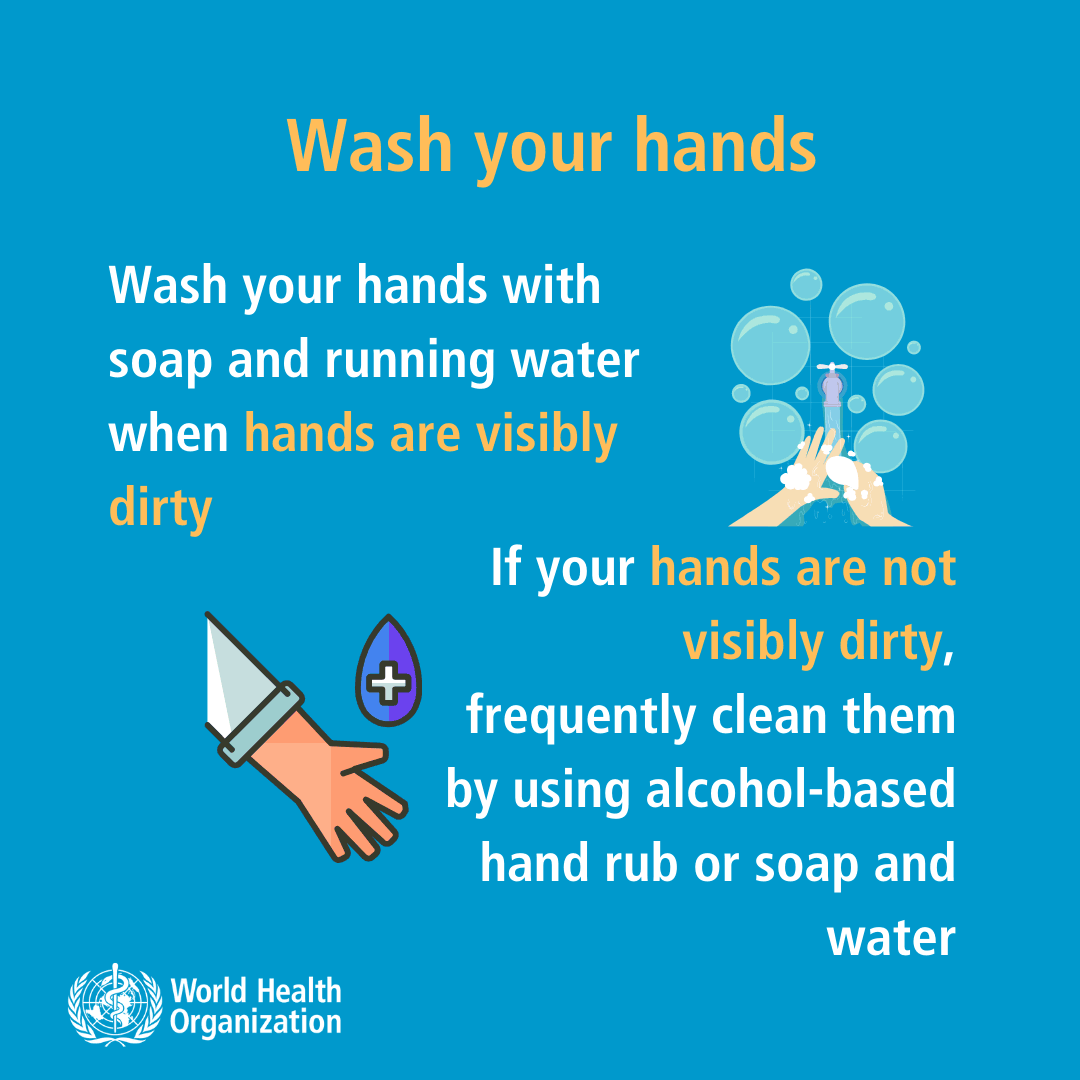 10
III. VAI TRÒ VÀ ỨNG DỤNG
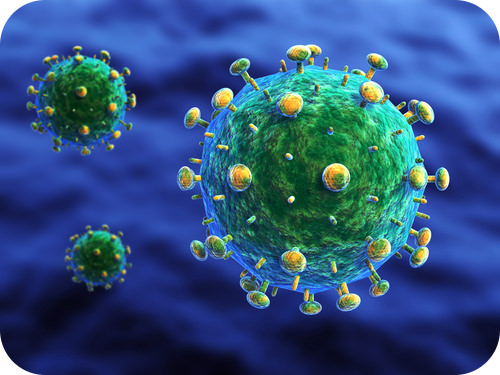 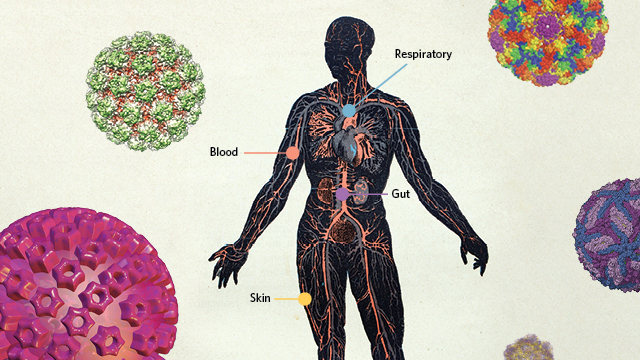 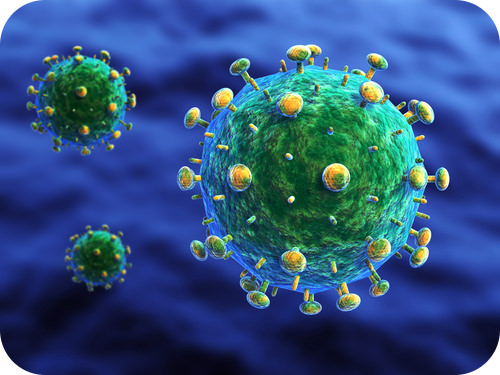 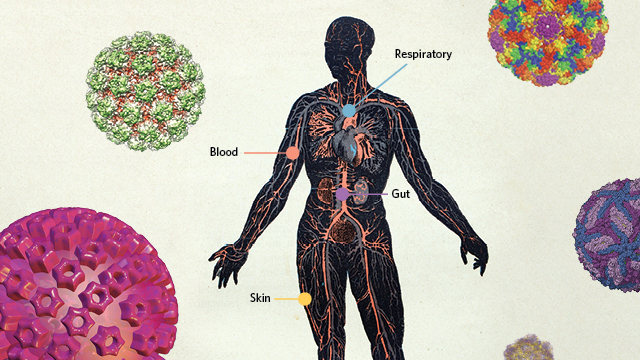 Nghiên cứu thông tin SGK hoàn thành bảng sau:
-Virus được sử dụng trong sản xuất vaccine.
-Sản xuất chế phẩm sinh học như hormone, protein…
-Virus được sử dụng trong sản xuất thuốc trừ sâu.
-Chuyển gen từ loài này sang loài khác tạo ra giống có năng suất, chất lượng cao.
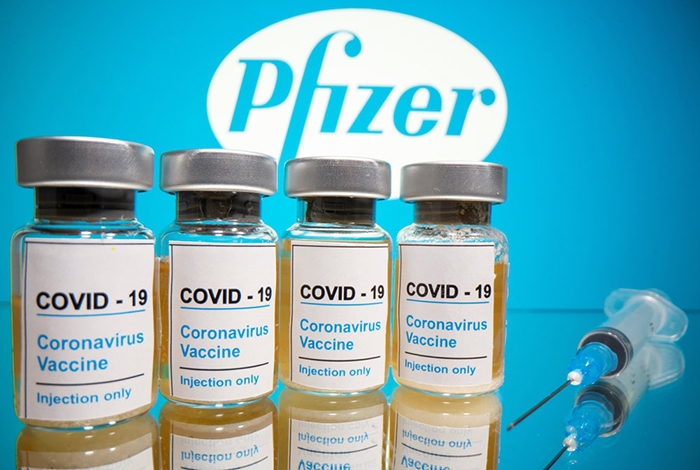 Vaccine phòng 
bệnh covid 19
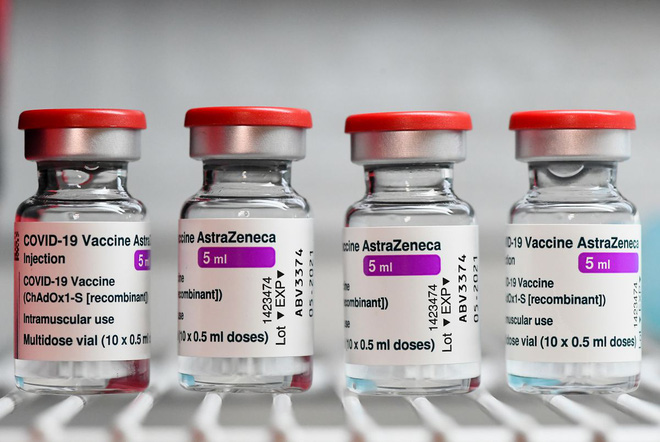 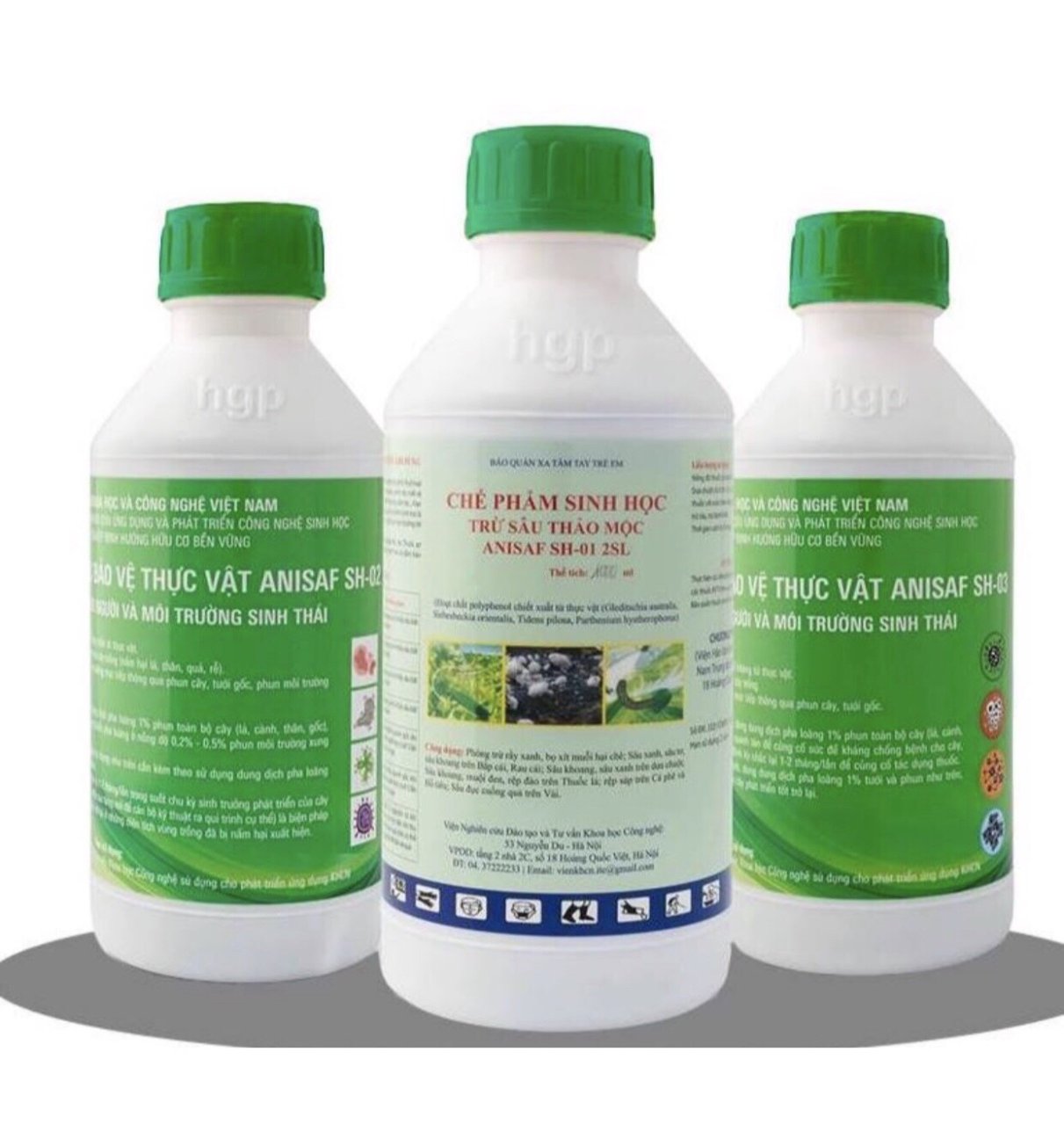 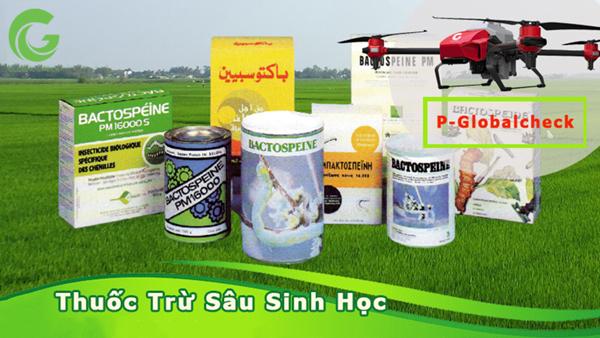 -Virus được sử dụng để chuyển gen từ loài này sang loài khác tạo ra giống có năng suất, chất lượng cao.
https://www.youtube.com/watch?v=wuSdFU4GlVY&t=107s
III. MỘT SỐ BỆNH DO VIRUS VÀ CÁCH PHÒNG BỆNH
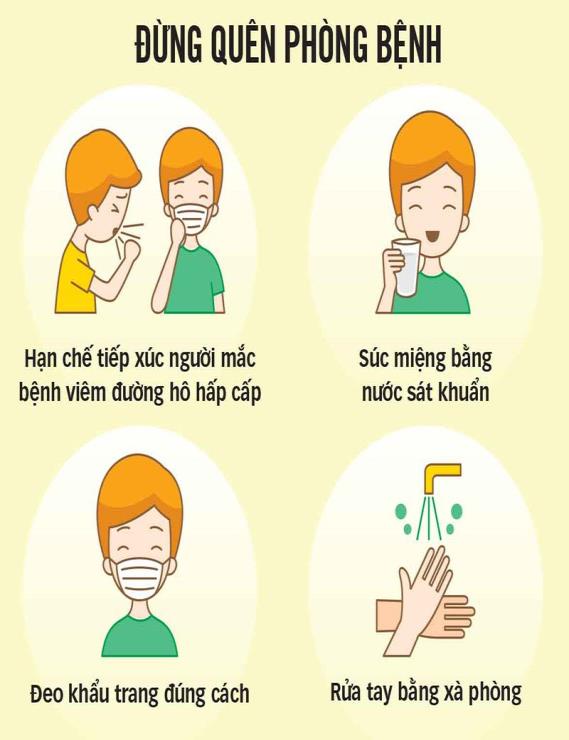 1. Một số bệnh do virus gây ra
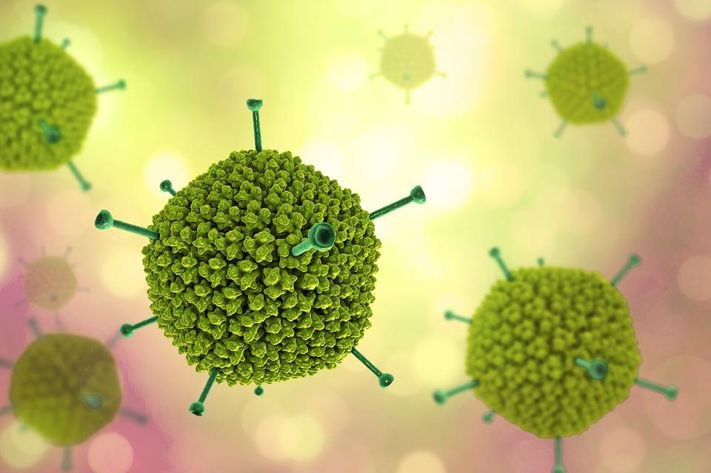 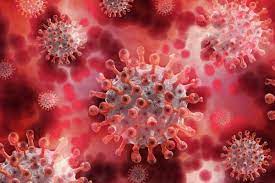 1. Một số bệnh do virus gây ra
Thuỷ đậu, quai bị, viêm gan B, cúm, covid 19….
Bệnh tai xanh ở lợn, bệnh lở mồm long móng trâu bò, cúm gia cầm….
Bệnh khảm ở cây đậu, xoăn lá cà chua….
Video biểu hiện bệnh covid 19
Bệnh do virus gây thiệt hại như thế nào?
Theo Bộ Y tế, tính từ 16h ngày 3-12 đến 16h ngày 4-12, trên Hệ thống Quốc gia quản lý ca bệnh COVID-19 ghi nhận 13.998 ca nhiễm mới, trong đó 5 ca nhập cảnh và 13.993 ca ghi nhận trong nước (tăng 332 ca so với ngày trước đó) tại 57 tỉnh, thành phố (có 8.402 ca trong cộng đồng).
Theo báo tuổi trẻ
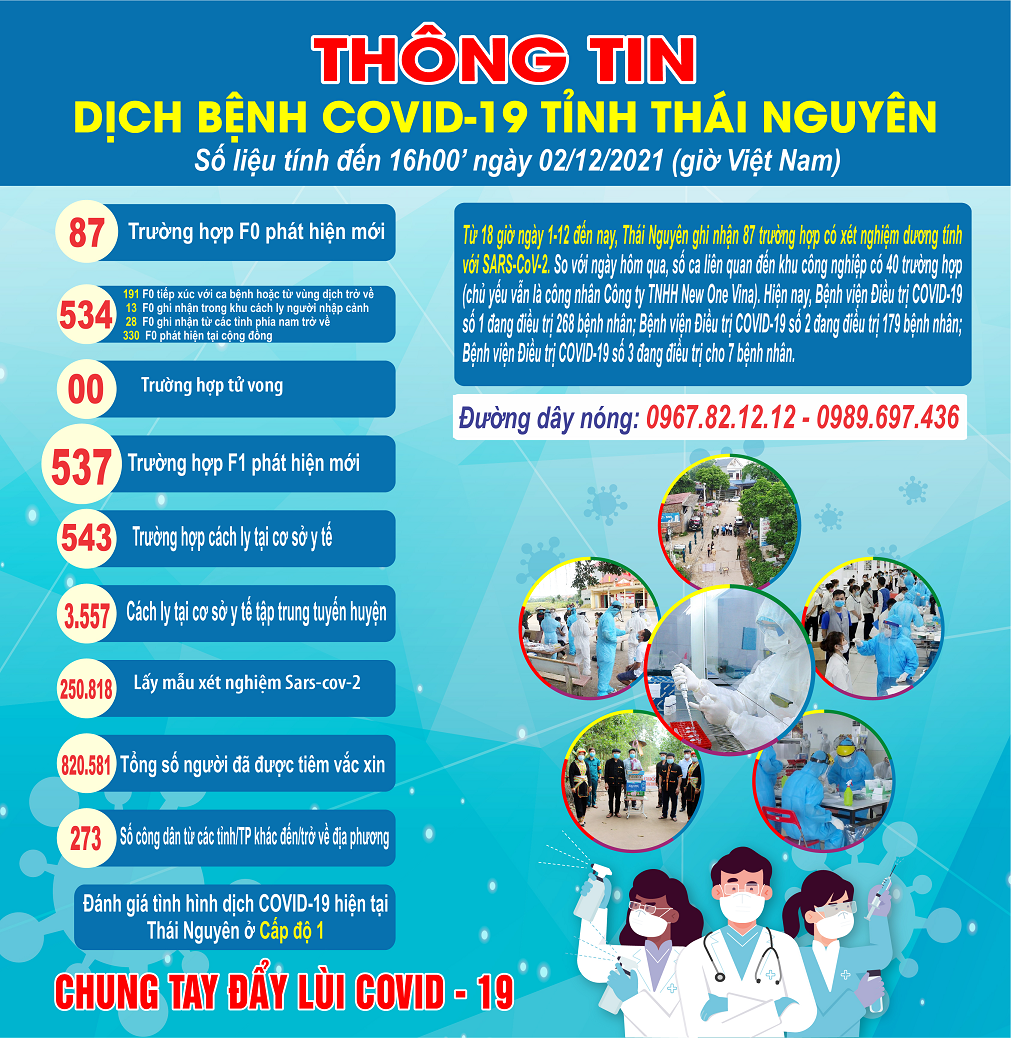 2. Phòng bệnh do virus
Nêu biện pháp phòng bệnh do virus?
Tiêm vaccine
Tăng cường sức khoẻ
Vệ sinh môi trường sống sạch sẽ.
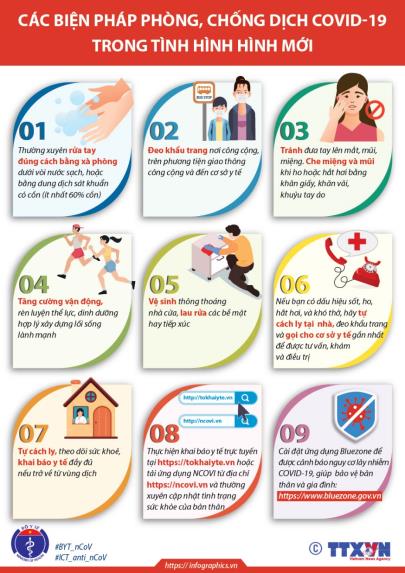 Nêu biện pháp phòng bệnh do virus corona?
12
"5K" chung sống an toàn
với dịch bệnh
Khẩu trang
Khử khuẩn
Khoảng cách & Không tụ tập
Khai báo y tế
Tiêm vắc-xin